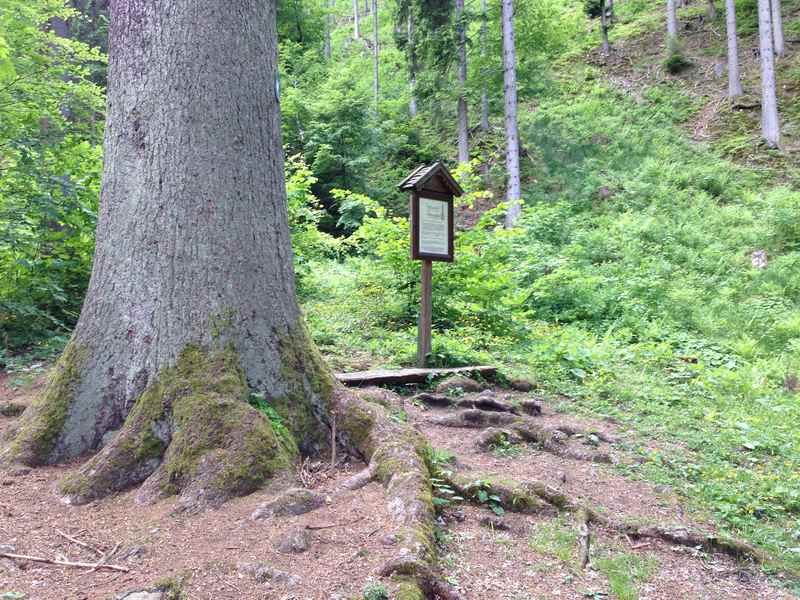 Fälltechniken in der Starkholzschlägerung
BaumbeurteilungErmittlung Fällrichtung
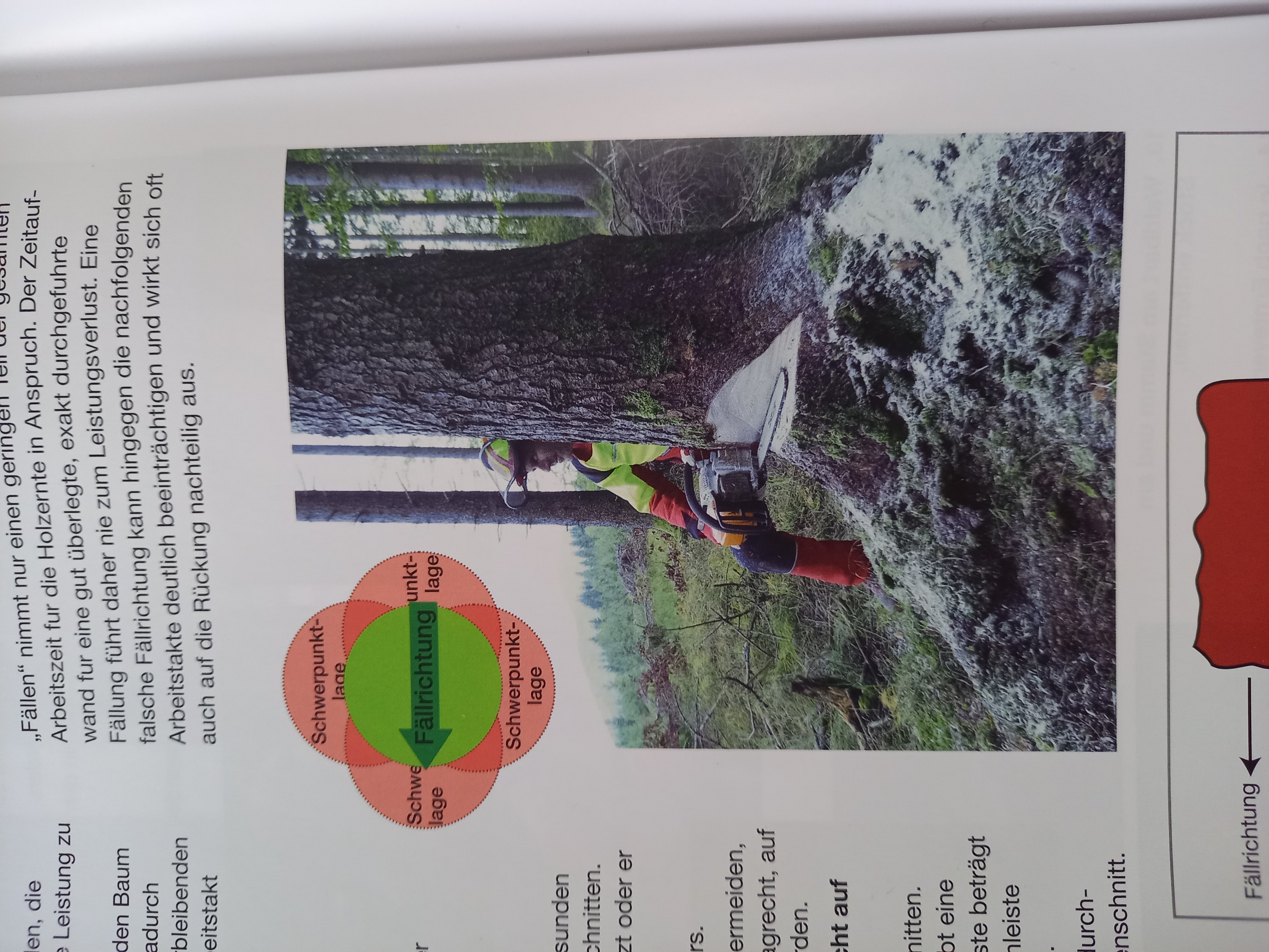 Durchführung einer Fällung eines geradestehenden Baumes
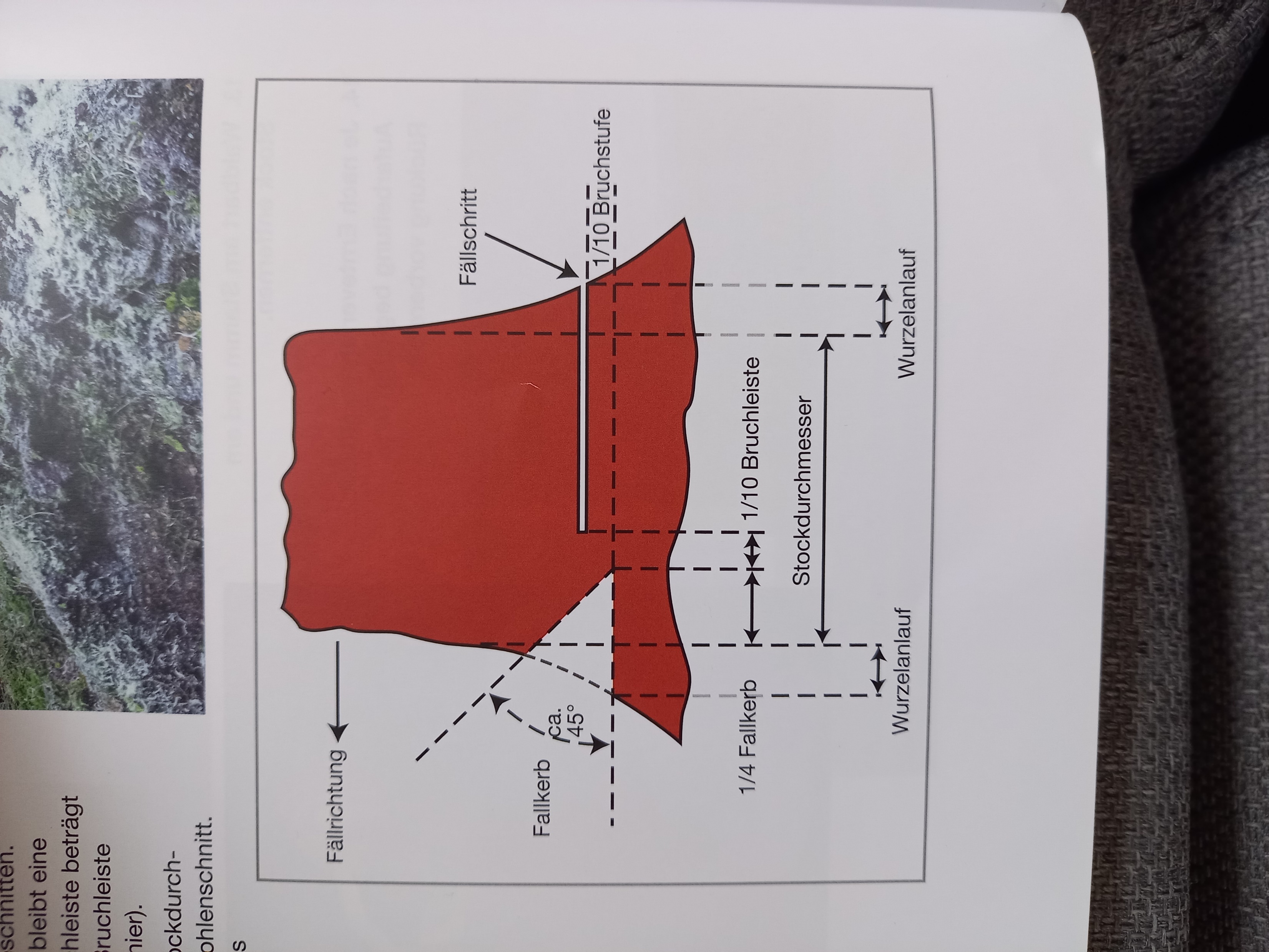 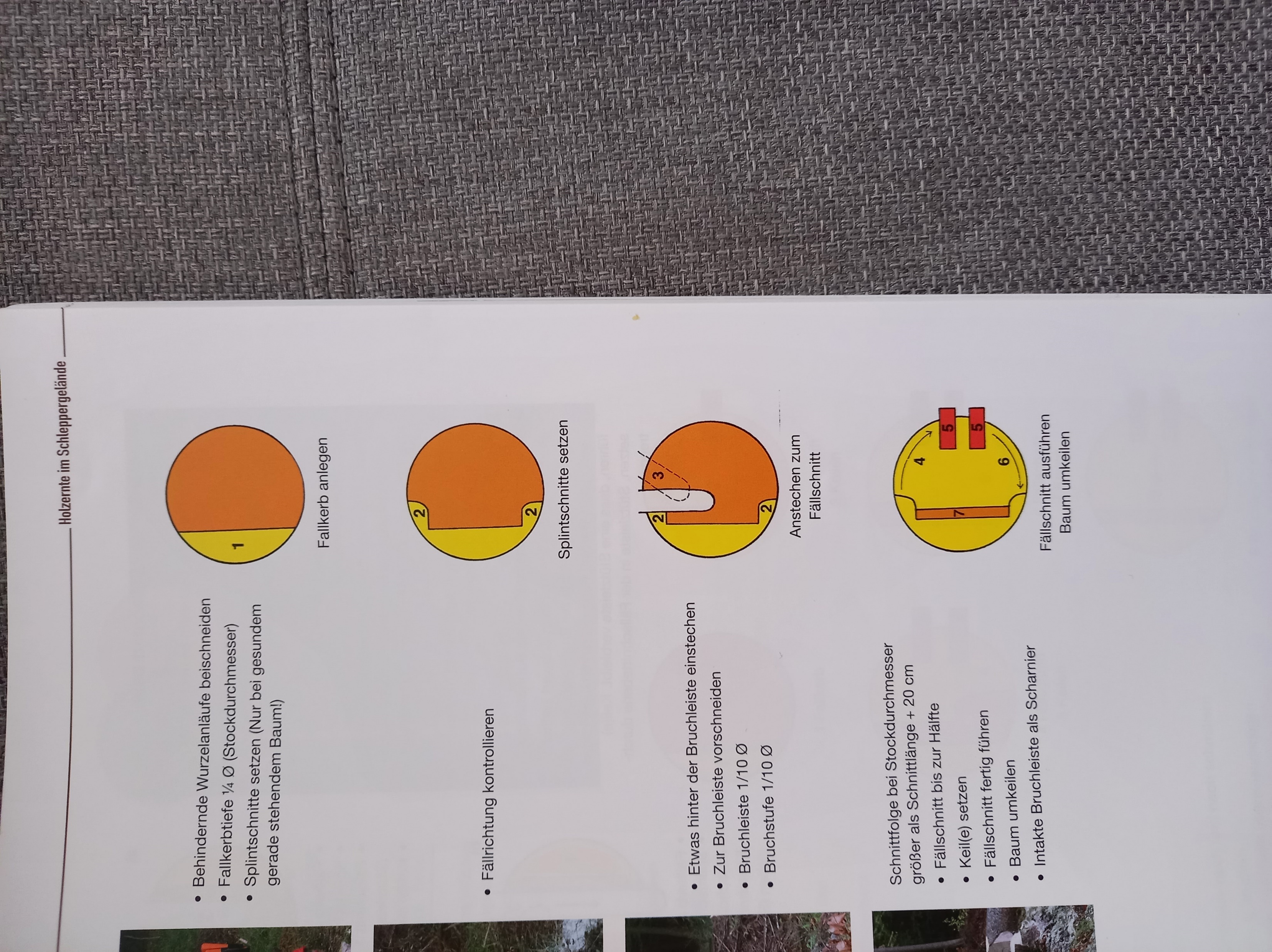 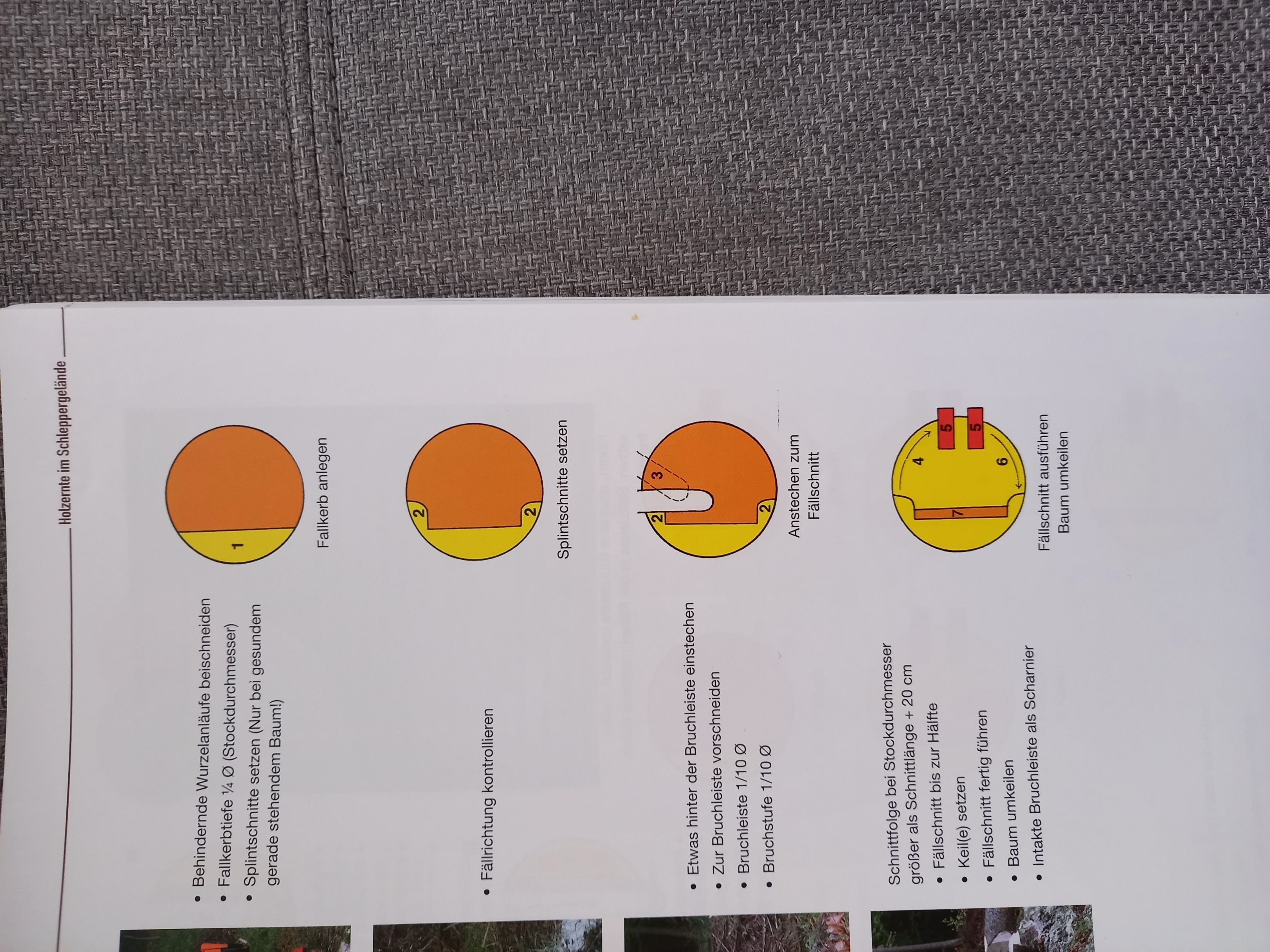 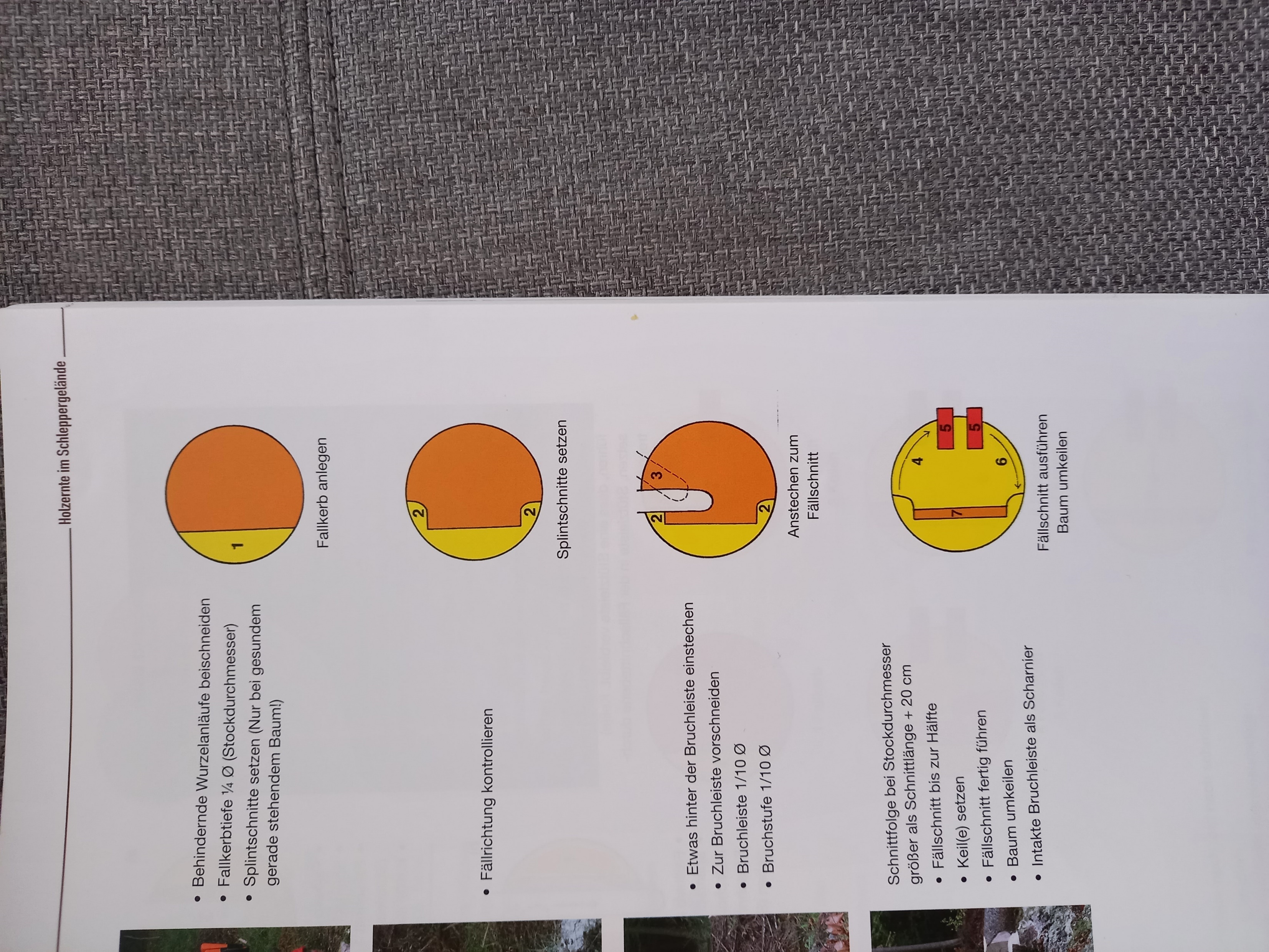 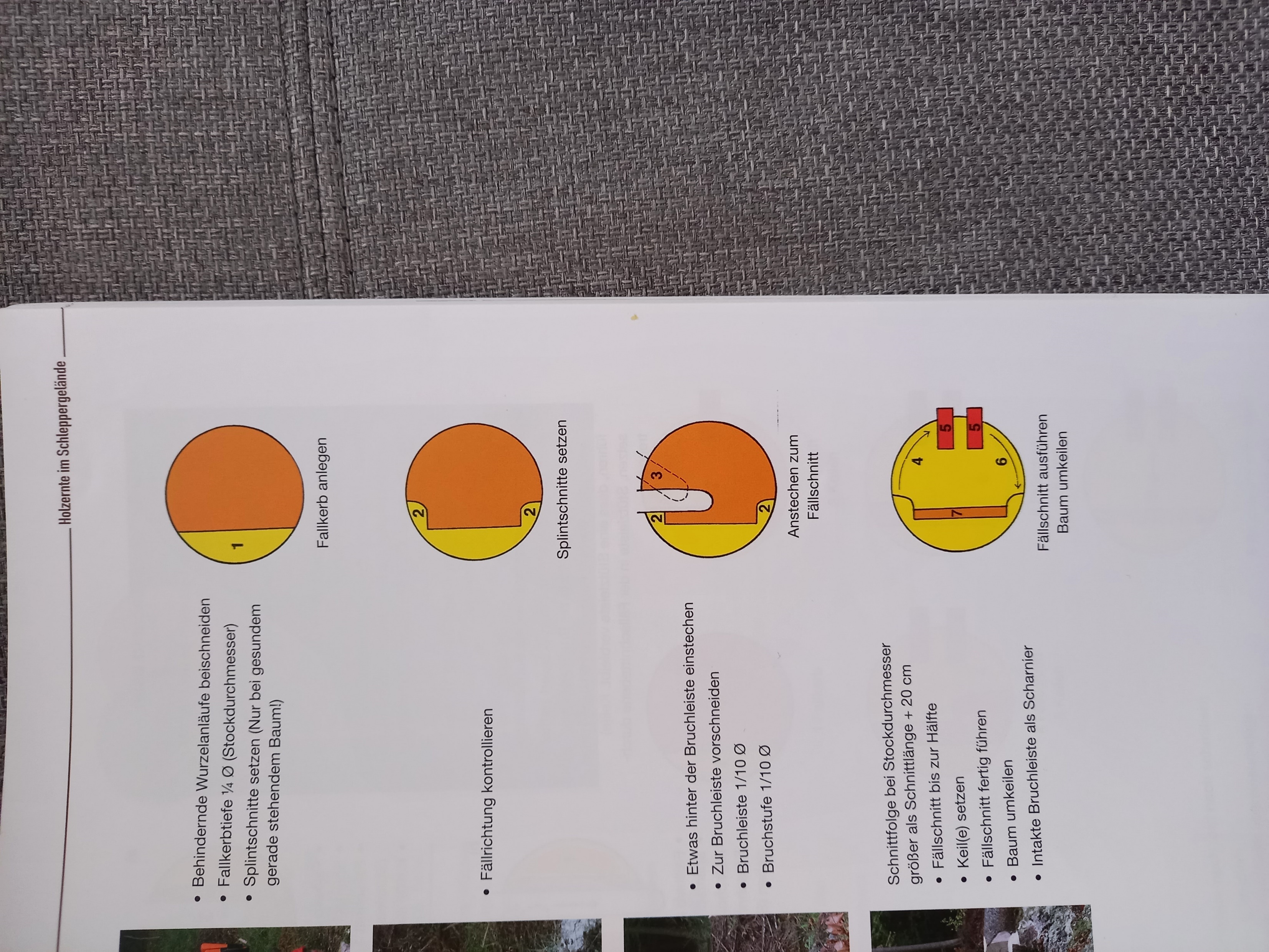 NormalfallStockdurchmesser größer als Schnittlänge (+20cm)
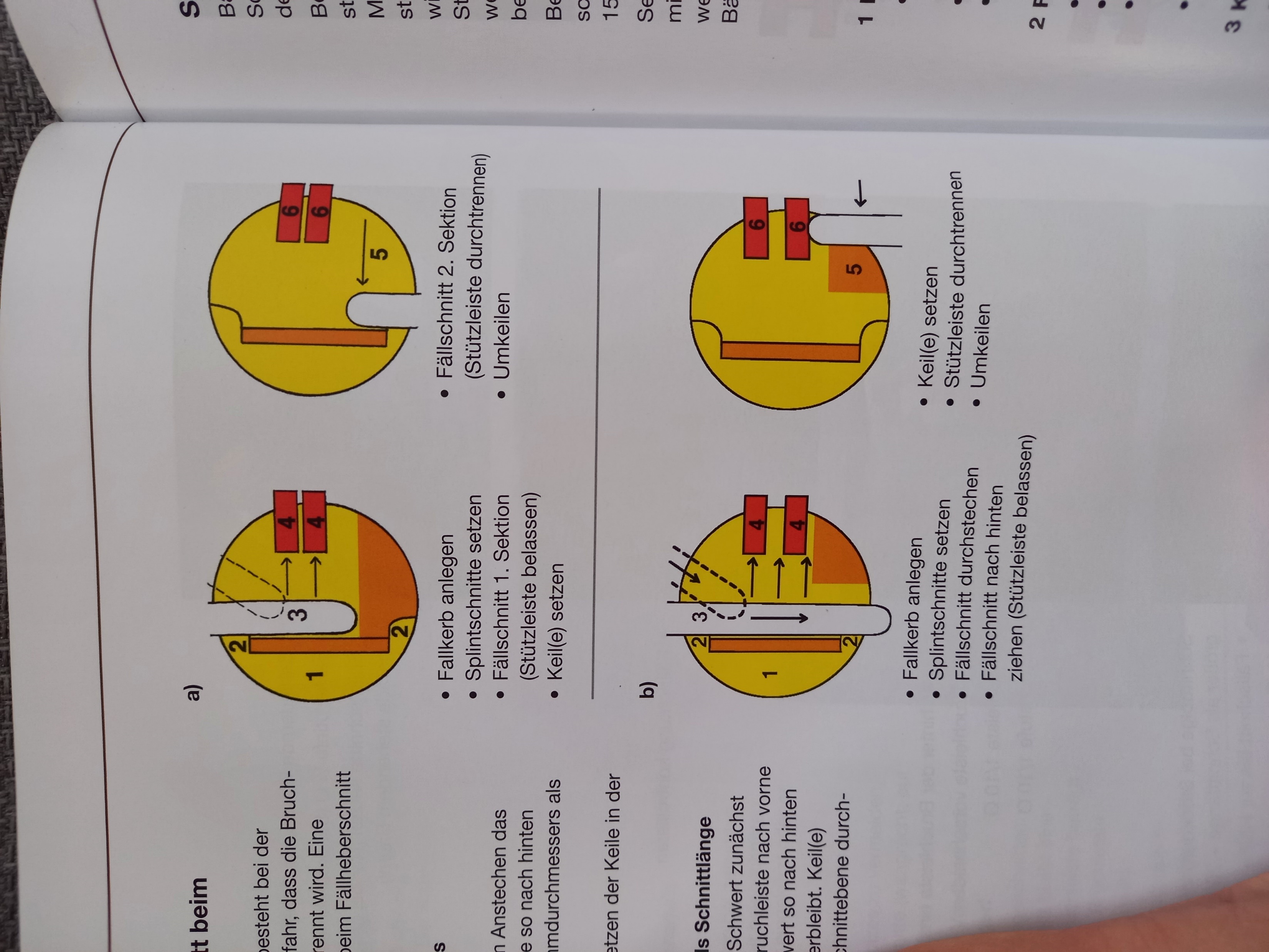 Normalfall Stockdurchmesser kleiner als Schnittlänge
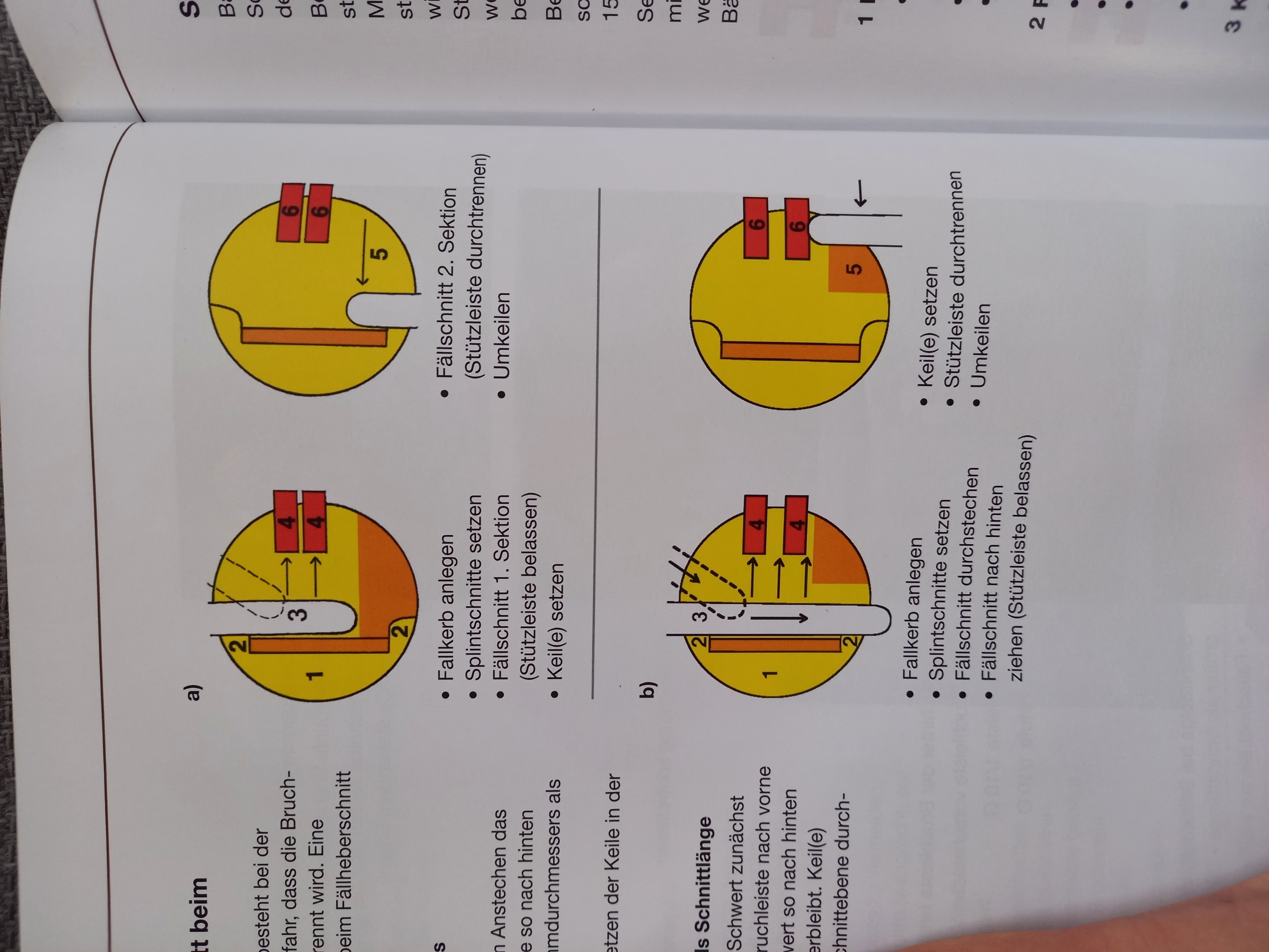 Normalfall Baum kleiner als Schwertlänge
7. Anstechen hinter der Bruchleiste und durchstechen
vorschneiden bis zur Bruchleiste  (Ausformen)
Fällschnitt nach hinten ziehen Stützleiste belassen
8. Keile setzen
9. 2. Warnruf
10. Stützleiste (Halteleiste) durchtrennen
11. Baum Umkeilen 
12. In Fluchtweg begeben und Baum beobachten
1. Baumbeurteilung
2. Fluchtweg bestimmen und freiräumen
3. Fallkerb schneiden 1/5
4. Bruchleiste = 1/10 markieren
Bruchstufe= 1/10 markieren (keine unter 30 cm Stockd.) 
5. Splintschnitte setzen
6. 1.Warnruf
Sonderfall Rückhänger
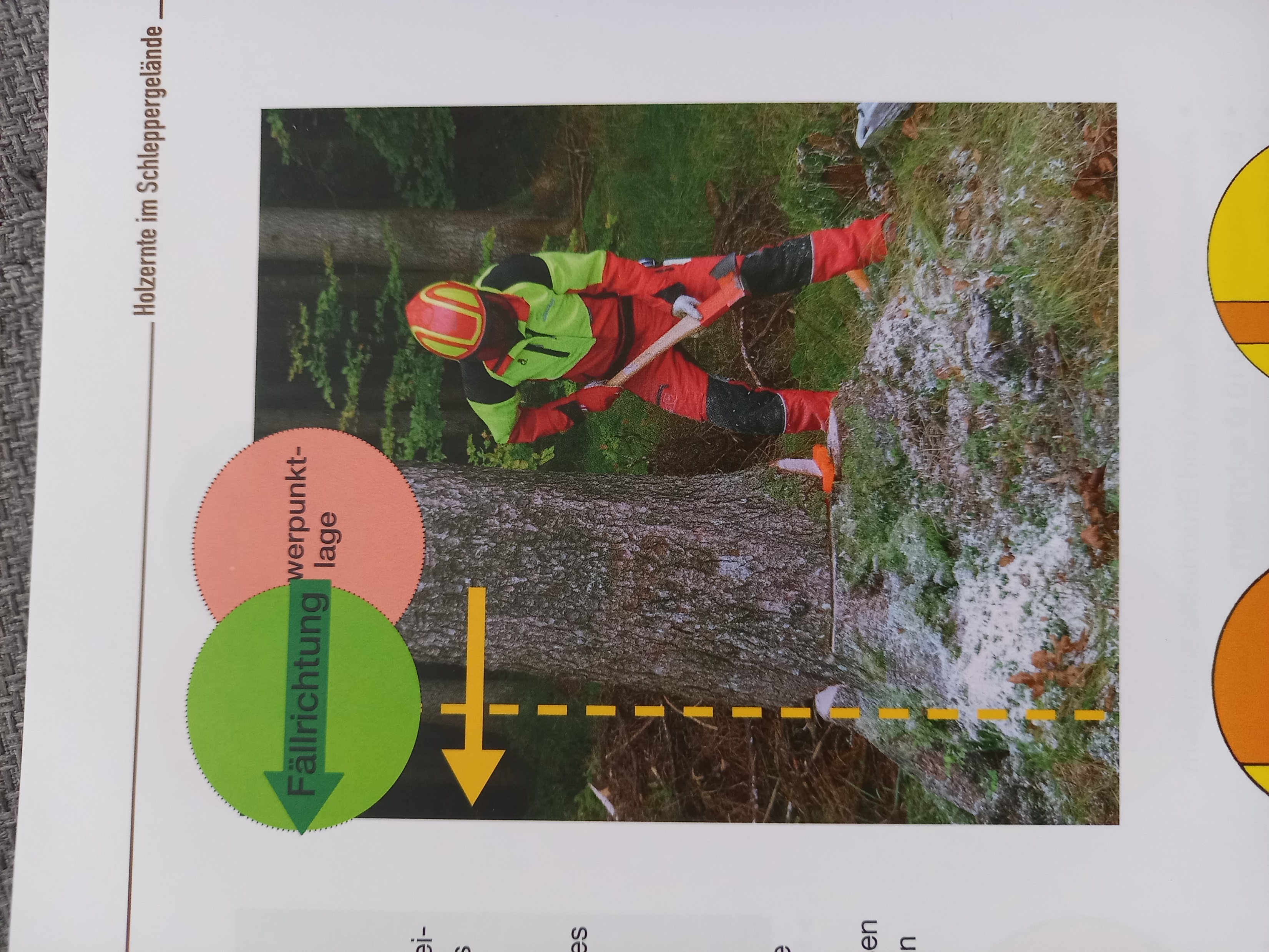 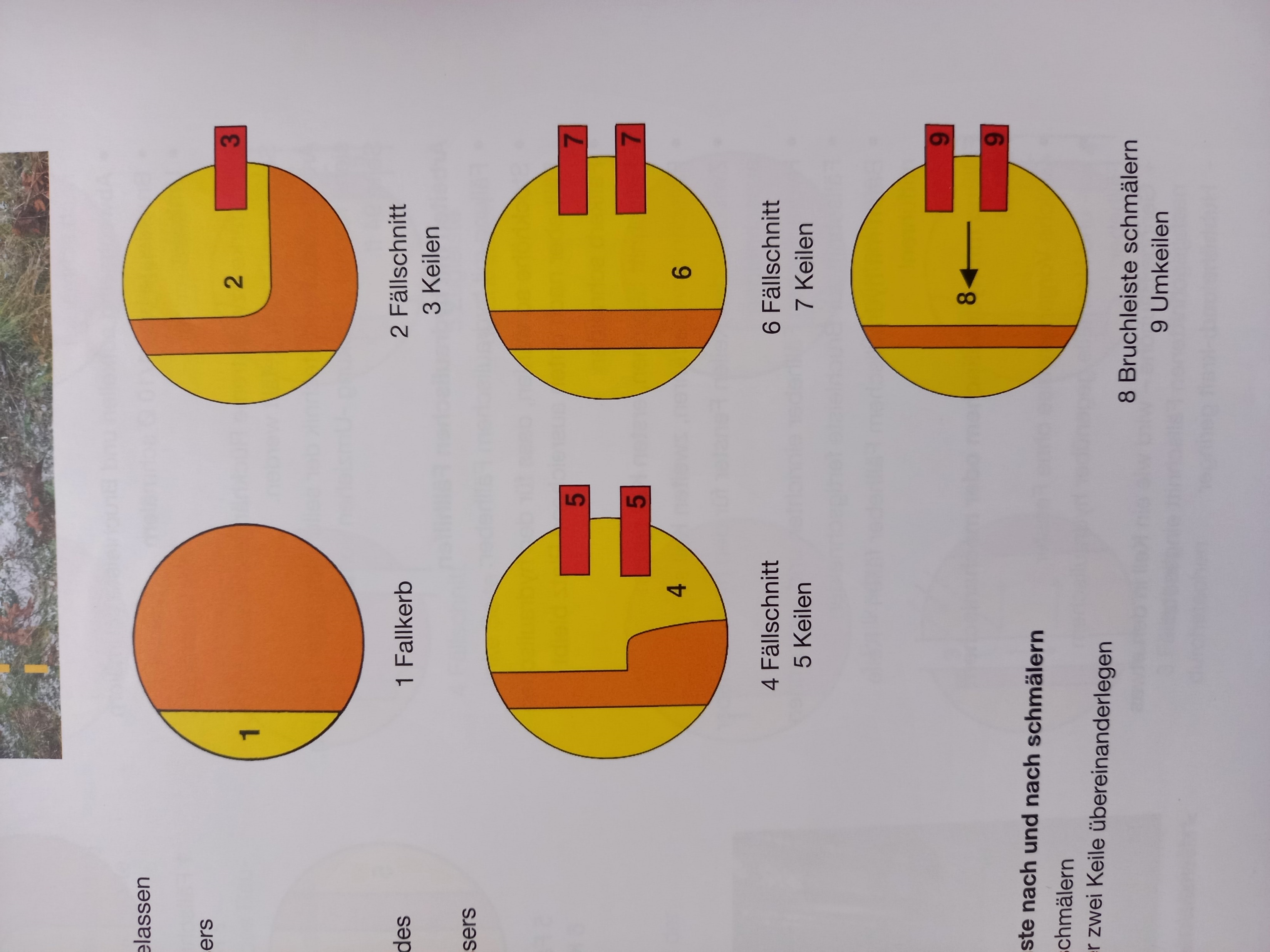 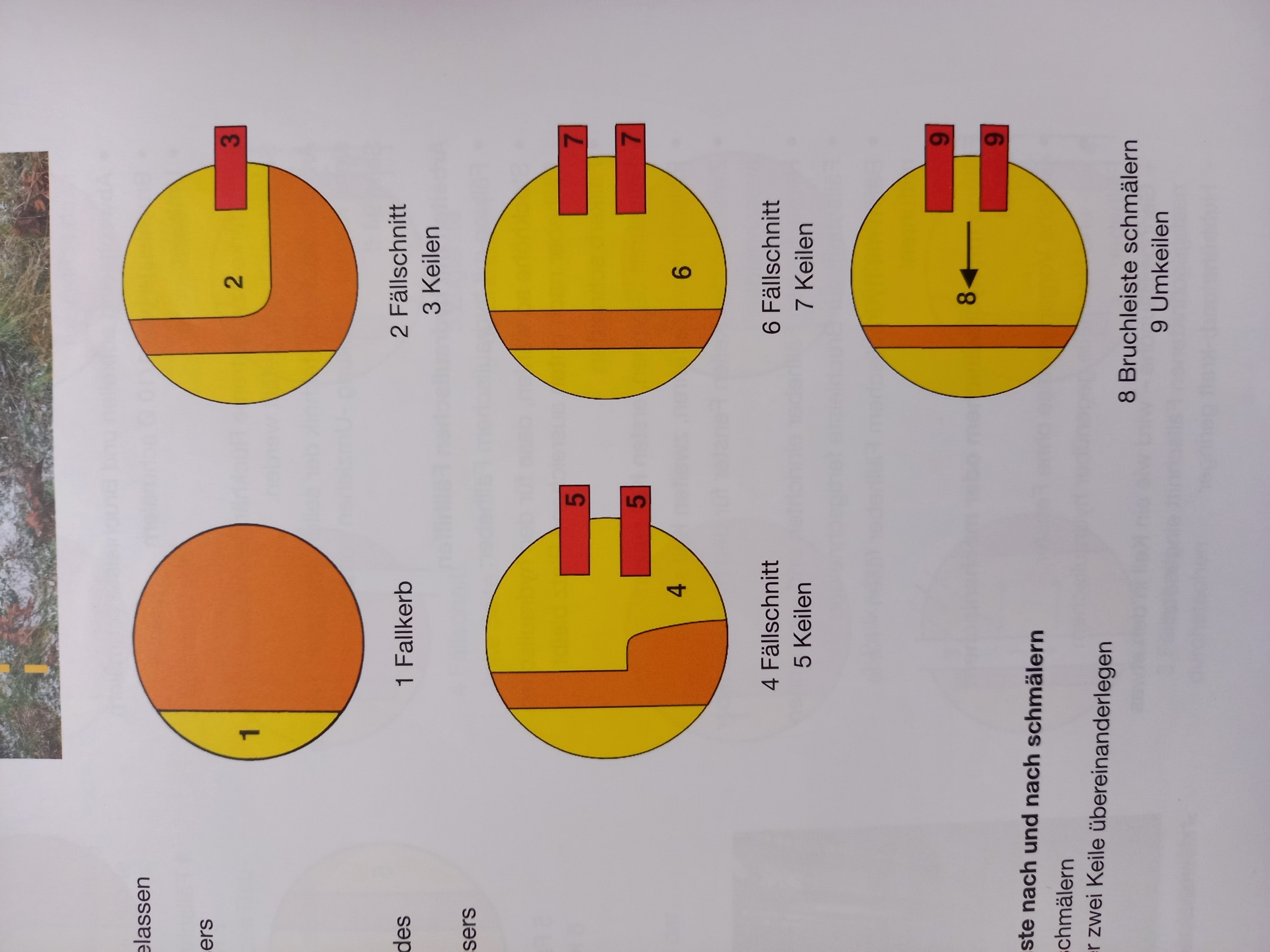 Ausführung Rückhänger
8. 2. Warnruf
9. Fällschnitt zu Ende führen stärkere Bruchleiste belassen 
10. 2. Keil setzen
11. Bruchleiste Ausformen = 2/10
12. Baum aufkeilen
	   Bruchleiste vorsichtig schmälern 
13. Splintschnitte setzen  
14. Bruchleiste auf 1/10 
15. Baum Umkeilen 
16. In Fluchtweg begeben und Baum beobachten
1. Baumbeurteilung
2. Fluchtweg bestimmen und freiräumen
3. Fallkerb schneiden ¼
4. Bruchleiste = 2/10 markieren
	 Bruchstufe = 1/10 markieren
5. 1.Warnruf
6. Anstechen hinter der Bruchleiste
vorschneiden bis zur Bruchleiste
dann zurückschneiden
7.Keil setzen fest hineinschlagen
Sonderfall starker Rückhänger
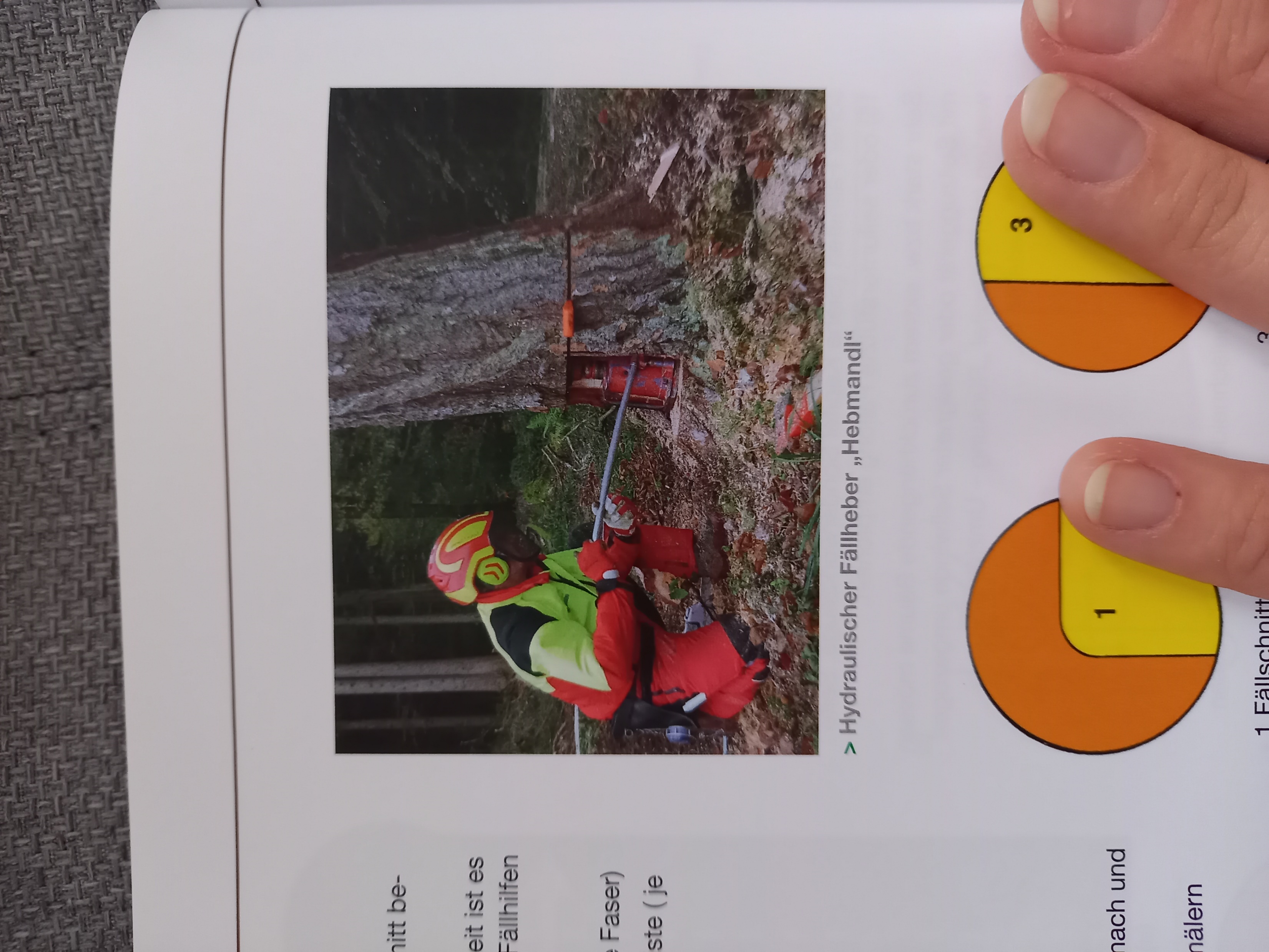 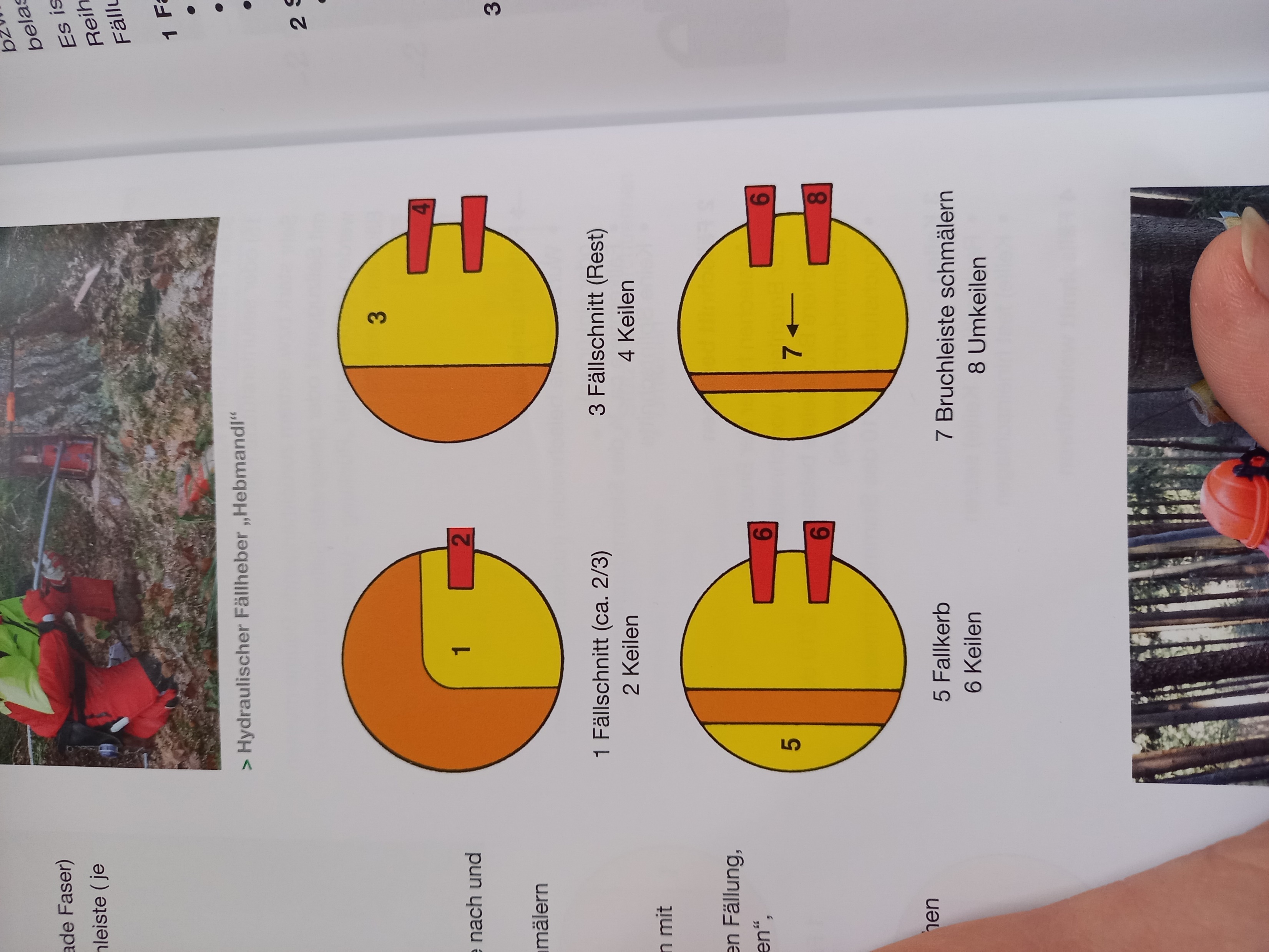 Ausführung starker Rückhänger
1. Baumbeurteilung = starker Rückh.
2. Fluchtweg bestimmen und freiräumen
3. 1.Warnruf      Gefahr!
4. Fallkerb mit Bruchleiste  1/3 markieren
	 Bruchstufe = 1/10 markieren
5. Fällschnitt ca. 2/3 vom Durchmesser durchführen
6. Keil setzen fest hineinschlagen
7. Fällschnitt weiterführen stärkere Bruchleiste belassen
8. eventuell. Hebmandl oder Forstkeil setzen und Vorspannen
8. Fällschnitt fertig führen Bruchleiste Ausformen
9. 2. Warnruf
11. Fallkerb Schneiden
	 Bruchleiste = mind. 2/10
12. Baum aufkeilen 
	   Bruchleiste vorsichtig schmälern 
13. Splintschnitte setzen  
14. Bruchleiste max. auf 1/10 schmälern
15. Baum Umkeilen 
16. In Fluchtweg begeben und Baum beobachten
Ausführung starker Rückhänger mit Seilwinde
Baum wird vom Rückhänger zum Normalfall oder Vorhänger
1. Baumbeurteilung = starker Rückhänger
2. Fluchtweg bestimmen und freiräumen
3. Seil am Baum Anbringen und vorspannen
3. Fallkerb schneiden = ¼
4. Bruchleiste = 2/10 markieren
keine Bruchstufe 
5. Splintschnitte setzen (l + r Seite) 1/10
6. 1.Warnruf
7. Anstechen hinter der Bruchleiste
vorschneiden bis zur Bruchleiste
dann zurückschneiden bis zur Halteleiste= 2/10
8. 2. Warnruf
9. Anstechen hinter der Halteleiste
vorschneiden bis zur Bruchleiste
dann zurückschneiden bis zur Halteleiste= 2/10
10. Aufschauen und Fällbereich beobachten eventuell Warnruf
11. Halteleiste 45° zur Holzfaser zügig durchtrennen
12. In Fluchtweg begeben und Baum beobachten
Sonderfall VorhängerStammdurchmesser größer als Schnittlänge
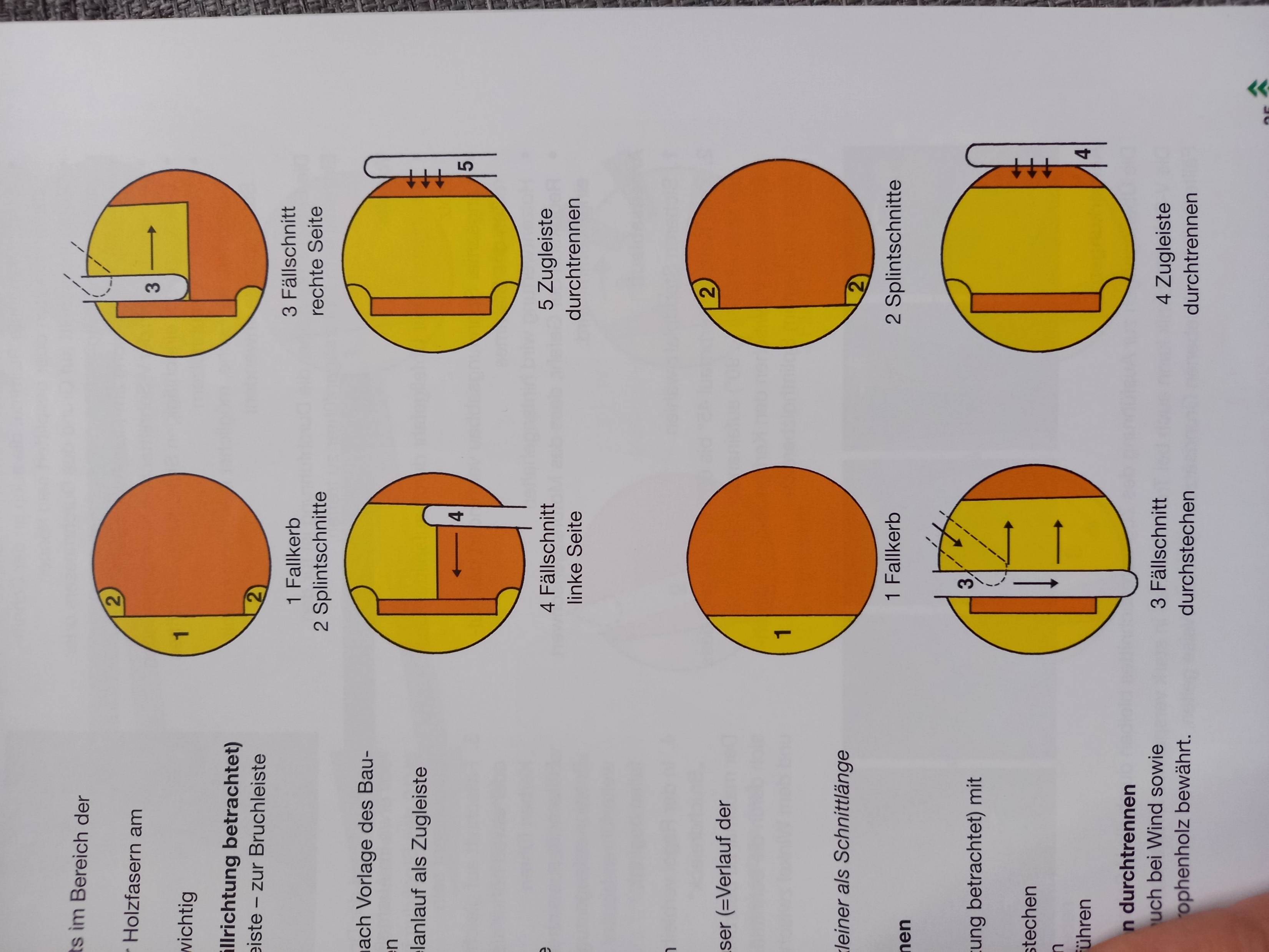 Ausführung Vorhänger
8. 2. Warnruf
9. Anstechen hinter der Halteleiste
vorschneiden bis zur Bruchleiste
dann zurückschneiden bis zur Halteleiste= 2/10
10. Aufschauen und Fällbereich beobachten eventuell Warnruf
11. Halteleiste 45° zur Holzfaser zügig durchtrennen
12. In Fluchtweg begeben und Baum beobachten
1. Baumbeurteilung
2. Fluchtweg bestimmen und freiräumen
3. Fallkerb schneiden = ¼
4. Bruchleiste = 1/10 markieren
keine Bruchstufe 
Fällschnitt gleiche Höhe wie Sohlenschnitt
5. Splintschnitte setzen (l + r Seite) 1/10
6. 1.Warnruf
7. Anstechen hinter der Bruchleiste
vorschneiden bis zur Bruchleiste
dann zurückschneiden bis zur Halteleiste= 2/10
Stammdurchmesser kleiner als Schnittlänge
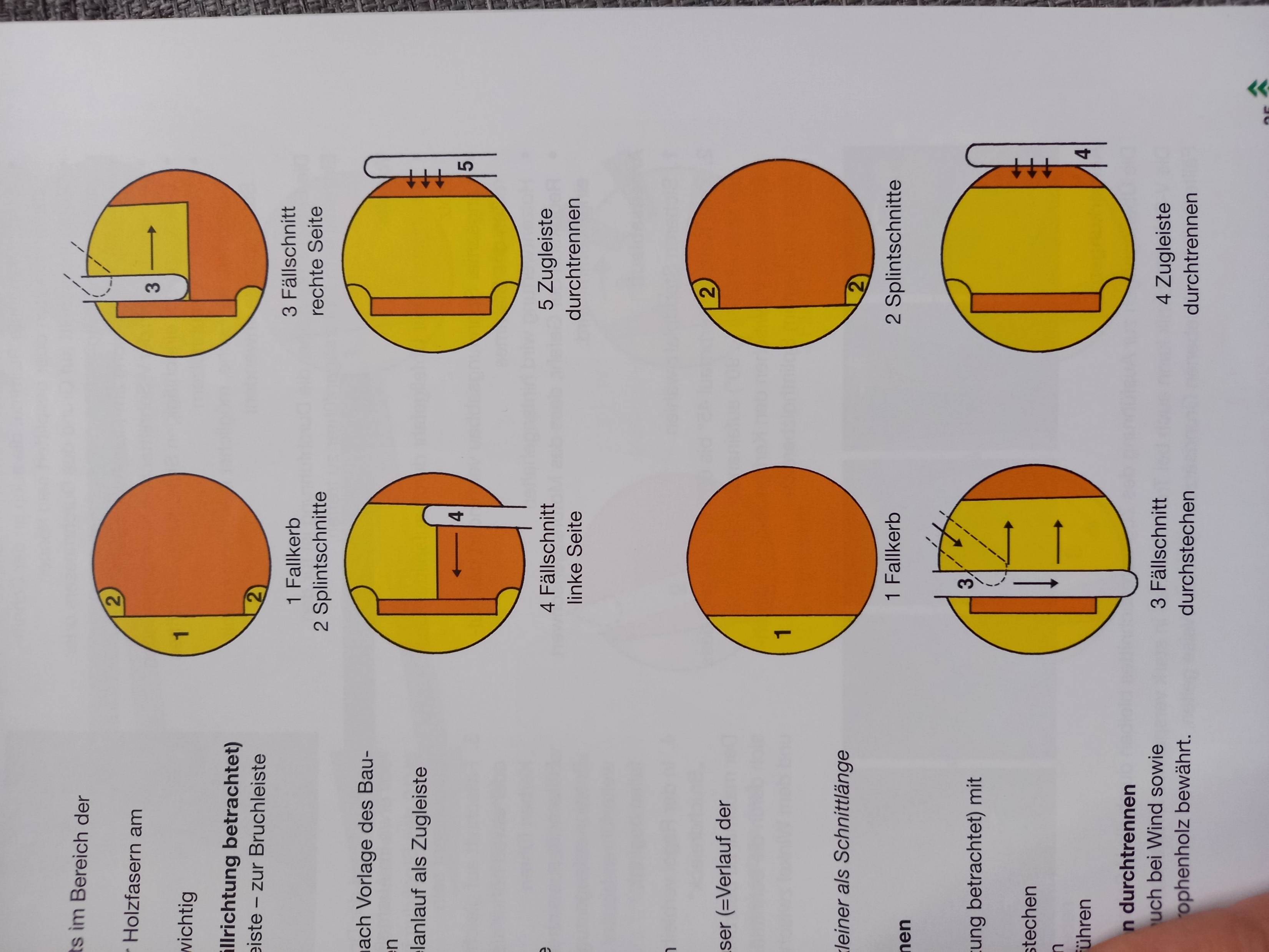 Ausführung Vorhänger kleiner als Schnittlänge
7. Anstechen hinter der Bruchleiste
Durchstechen und vorschneiden bis zur Bruchleiste
dann zurückschneiden bis zur Halteleiste= 2/10
8. 2. Warnruf
11. Halteleiste 45° zur Holzfaser zügig durchtrennen
12. In Fluchtweg begeben und Baum beobachten
1. Baumbeurteilung
2. Fluchtweg bestimmen und freiräumen
3. Fallkerb schneiden = ¼
4. Bruchleiste = 1/10 markieren
keine Bruchstufe 
Fällschnitt gleiche Höhe wie Sohlenschnitt
5. Splintschnitte setzen (l + r Seite) 1/10
6. 1. Warnruf
Vorhänger V-Schnitt besonders gut bei Hartholzgeeignet
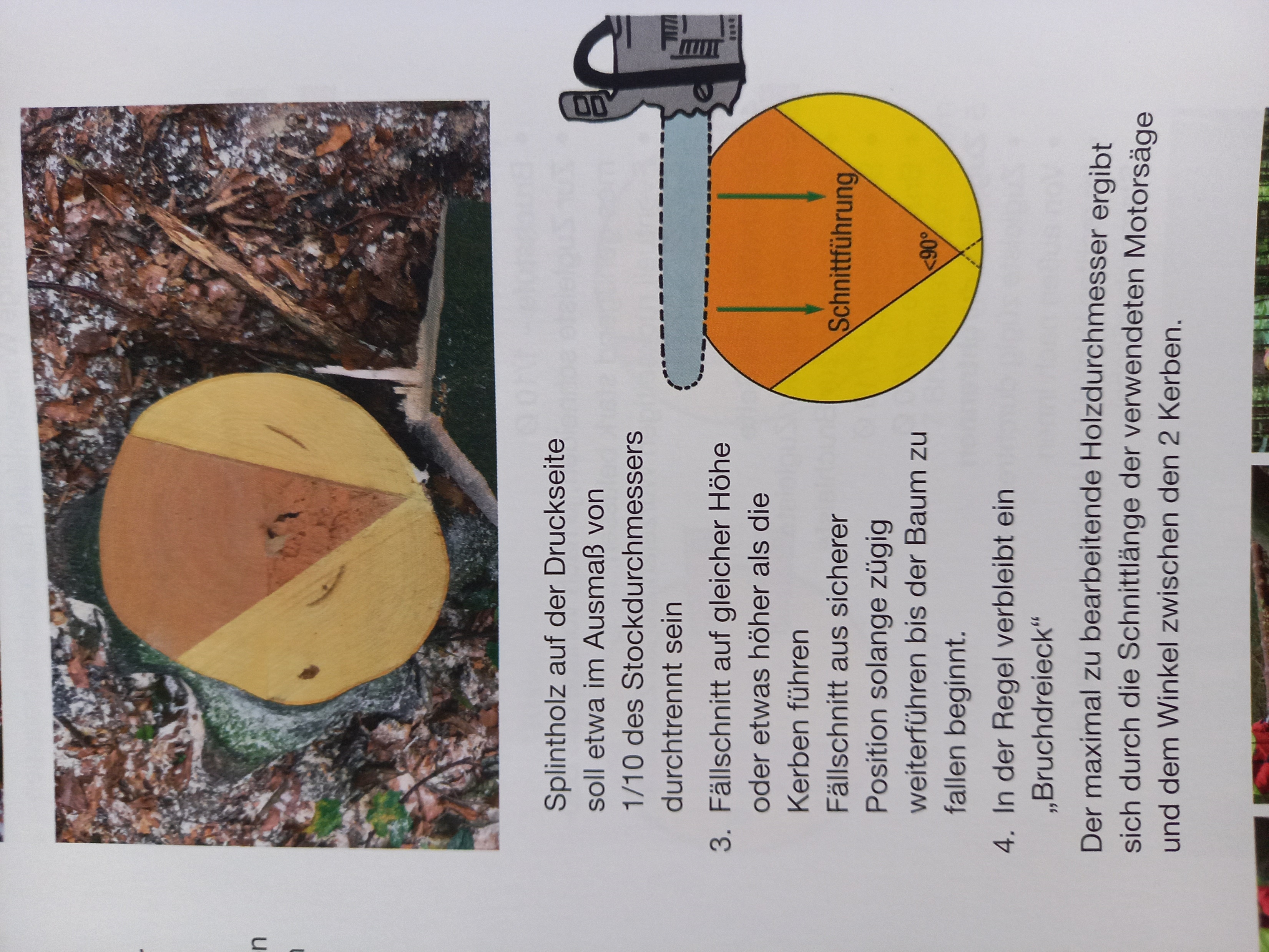 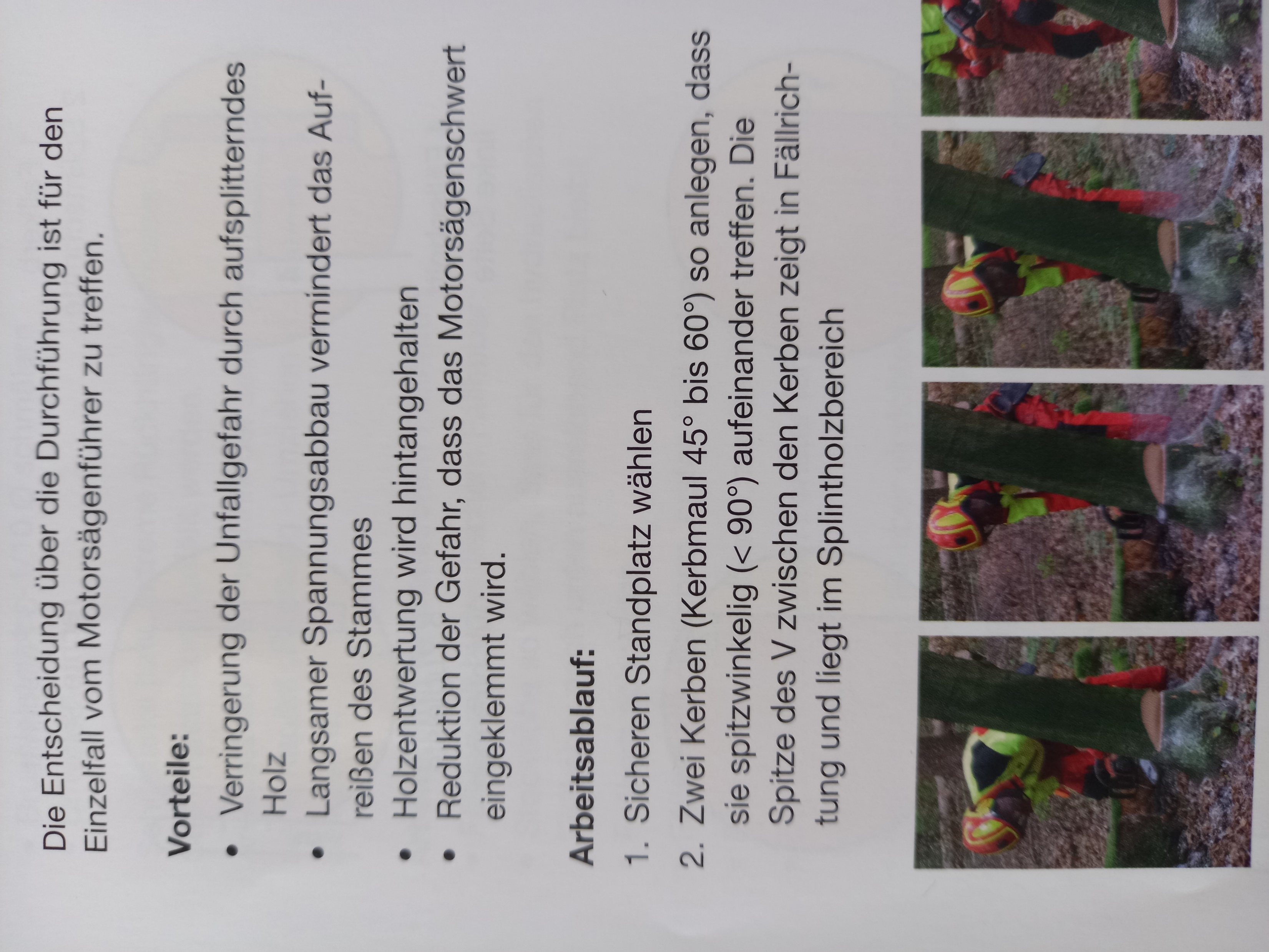 V- Schnitt Durchführung
1.  Baumbeurteilung ( = Vorhänger mit V- Schnitt 25-30 cm Stockdurchmesser)
2. Fluchtweg bestimmen und freiräumen
3. 1. Warnruf
4. V-Schnitt von einer Seite beginnen bei der Druckseite über die Mitte schneiden 
5. V- Schnitt von der zweiten Seite durchführen. auf der Druckseite müssen sich die Schnitte  überkreuzen.
6. 2. Warnruf
7. sicheren Standplatz wählen
8.Fällschnitt zügig durchführen bis der Baum zu fallen beginnt.
9. Schnell in Fluchtweg begeben und Baum beobachten.
Wichtig: V- Schnitt wird geschnitten wie ein Fallkerb 
  Fallkerb =eine Kerbe
Schnitte 	stehen 45°-60° zueinander




In der Regel verbleibt ein Bruchdreieck
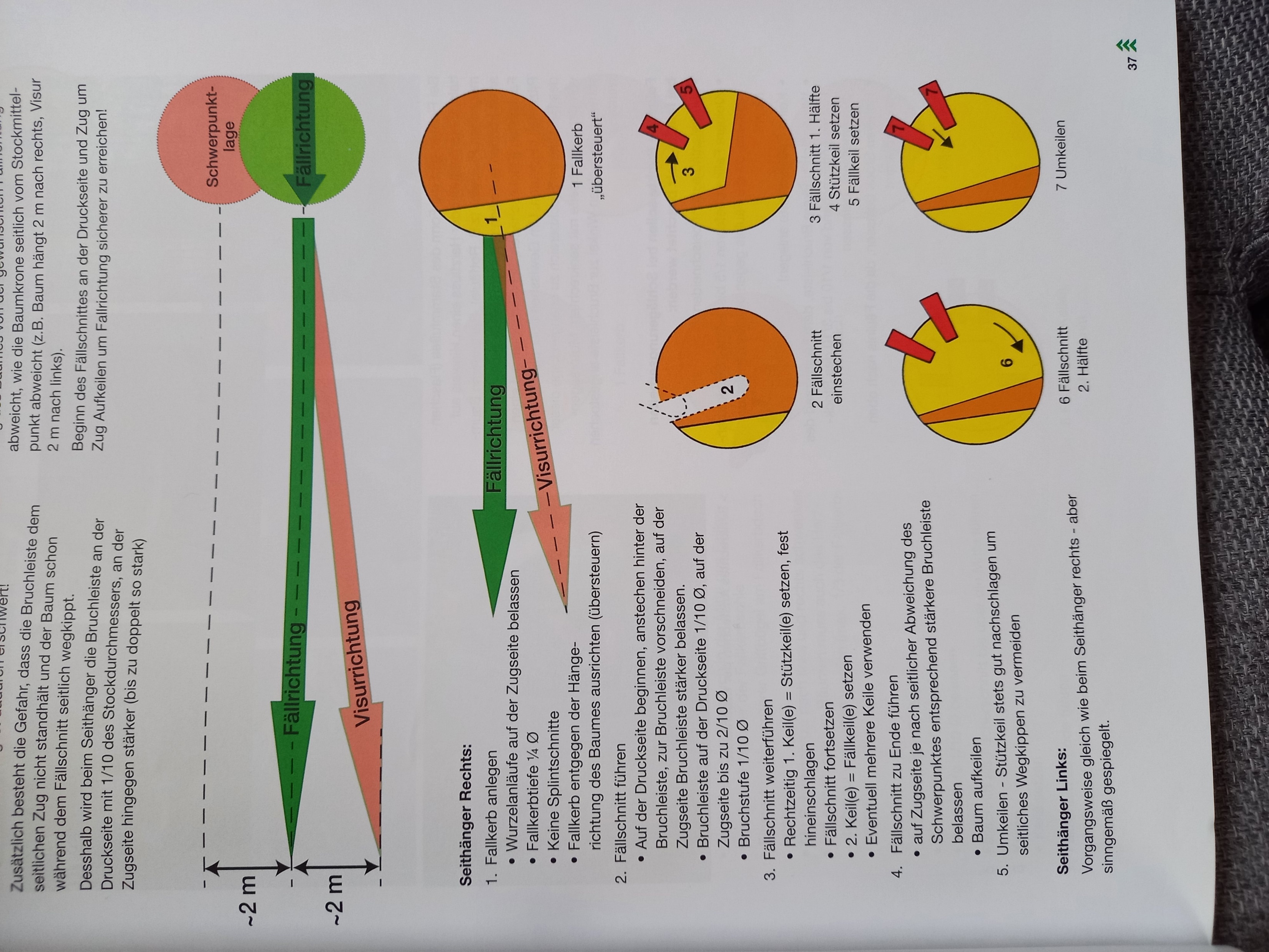 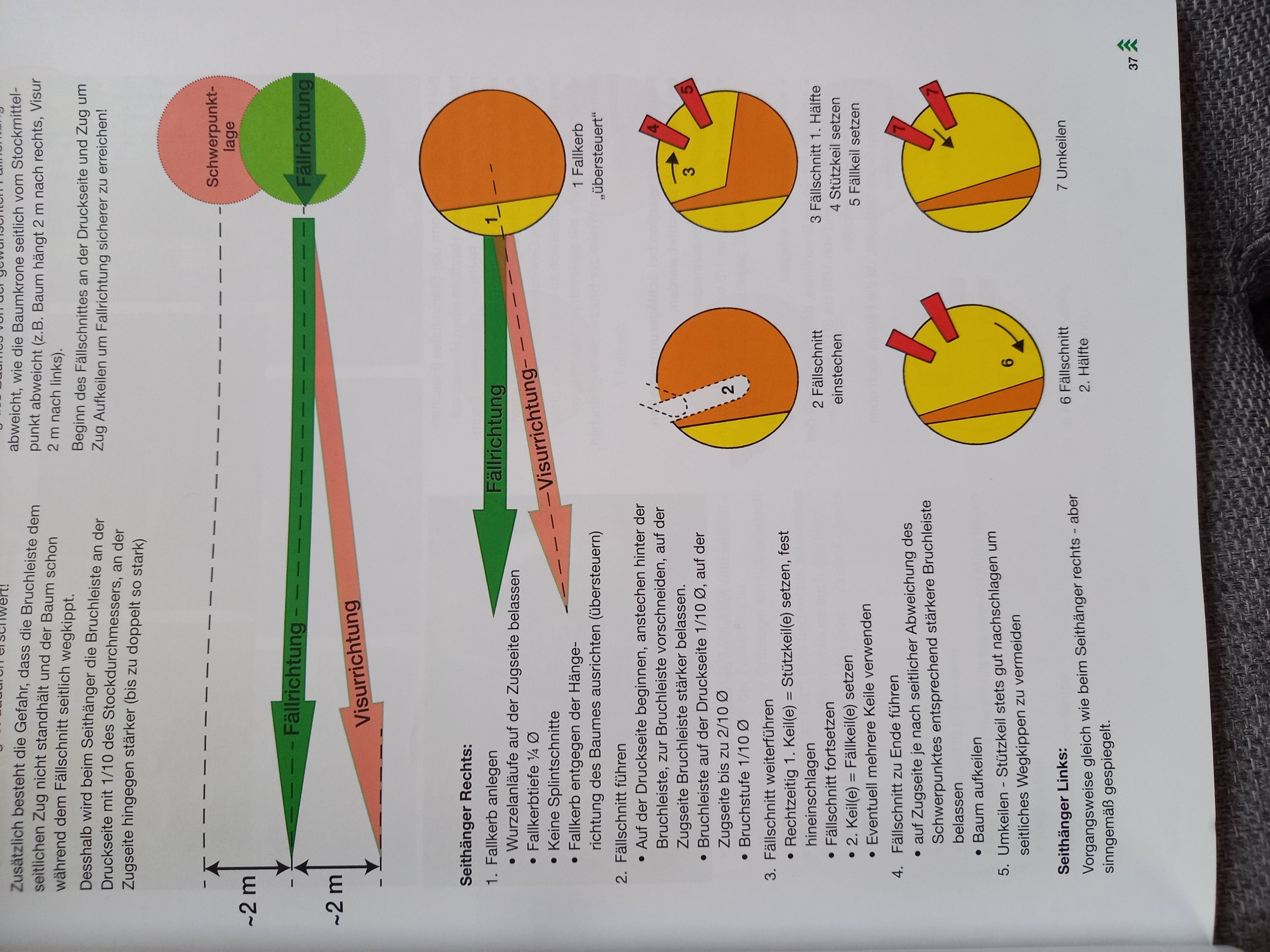 Sonderfall Seithänger
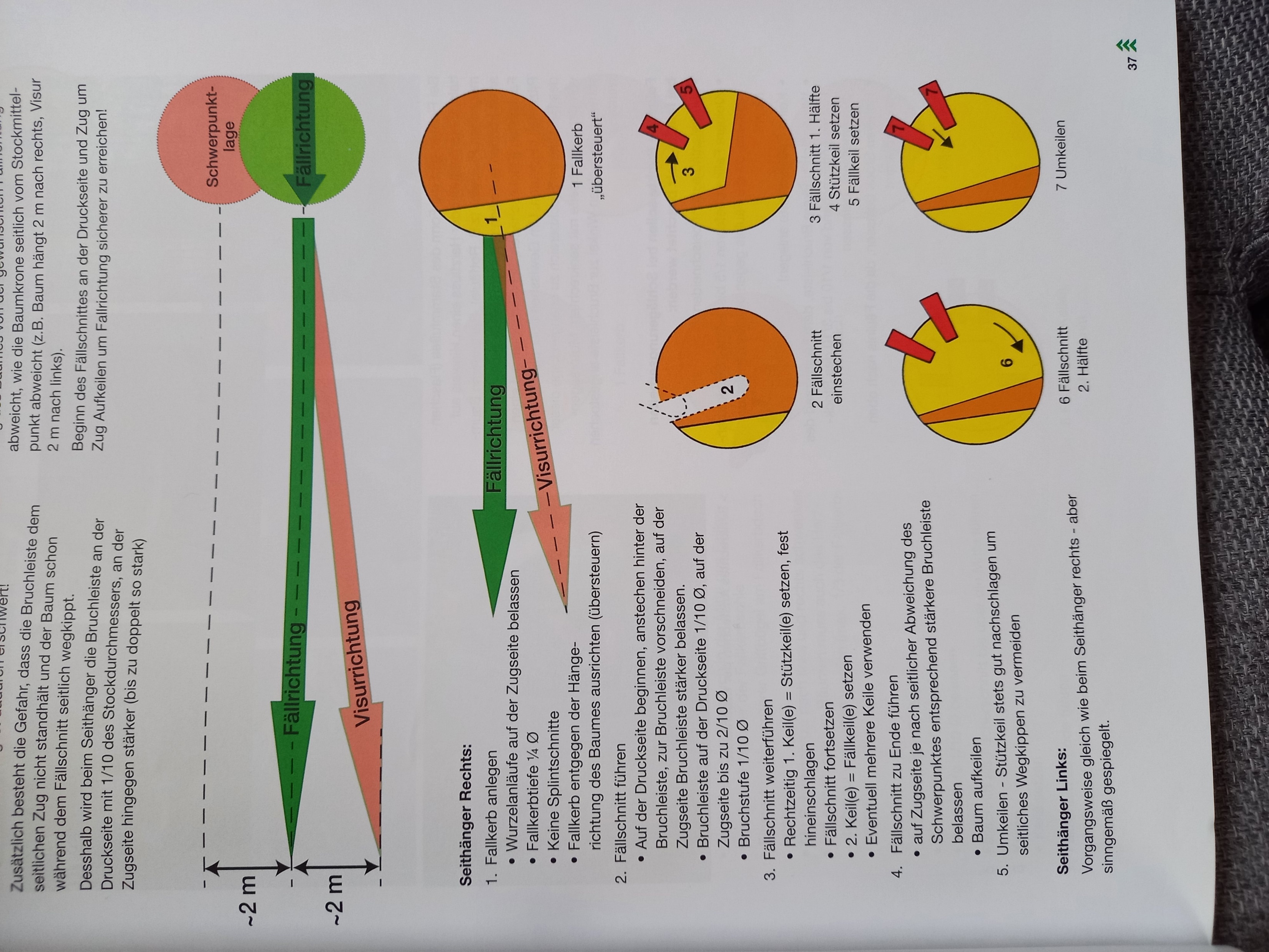 Ausführung Seithänger
8. Fällschnitt bis zur Hälfte durchführen
9. Stützkeil setzen fest hineinschlagen
10. Fällkeil setzen
11. 2. Warnruf
12. Fällschnitt zu Ende führen
13. Umkeilen
 Stützkeil stehts gut nachziehen (vermindert seitliches Wegkippen)  
14. In Fluchtweg begeben und Baum beobachten

Seithänger Links 
Vorgehensweise gleich wie rechts aber sinngemäß gespiegelt
1. Baumbeurteilung = Seithänger rechts
2. Fluchtweg bestimmen und freiräumen
3. Fallkerb in Visurrichtung schneiden   			¼
4. Bruchleiste 
Druckseite r = 1/10 markieren
Zugseite l = 2/10 markieren
5. Splintschnitt nur auf Druckseite  setzen = r. Seite 1/10
6. 1. Warnruf
7. Anstechen hinter der Bruchleiste auf der Druckseite =r
vorschneiden bis zur Bruchleiste
	 1/10 schräg auf 2/10
Ausführung Stockfauler Baum
7. Anstechen hinter der Bruchleiste vorschneiden bis zur Bruchleiste = 3/10
8. Fällschnitt bis zur Hälfte durchführen
9. 1-2 Keile seitlich setzen 
10. 2. Warnruf
11. Fällschnitt weiter führen stärkere Bruchleiste belassen
12. mehrere Keile setzen
13. Bruchleiste Ausformen = 3/10
14. Umkeilen
15. In Fluchtweg begeben und Baum beobachten
1. Baumbeurteilung = Stockfauler Baum Erkennung durch:
Klang, Flaschenhals,
stehend Anschneiden oder Fallkerb
Folge = höheren Stock belassen ( Fäulnis nimmt nach oben ab)
2. Fluchtweg bestimmen und freiräumen
3. Fallkerb = 1/5 
4. Bruchleiste 3/10 markieren
 Bruchstufe = 1/10 markieren
5. keine Splintschnitte
6. 1. Warnruf
Starkholzfällung mit Herzstich
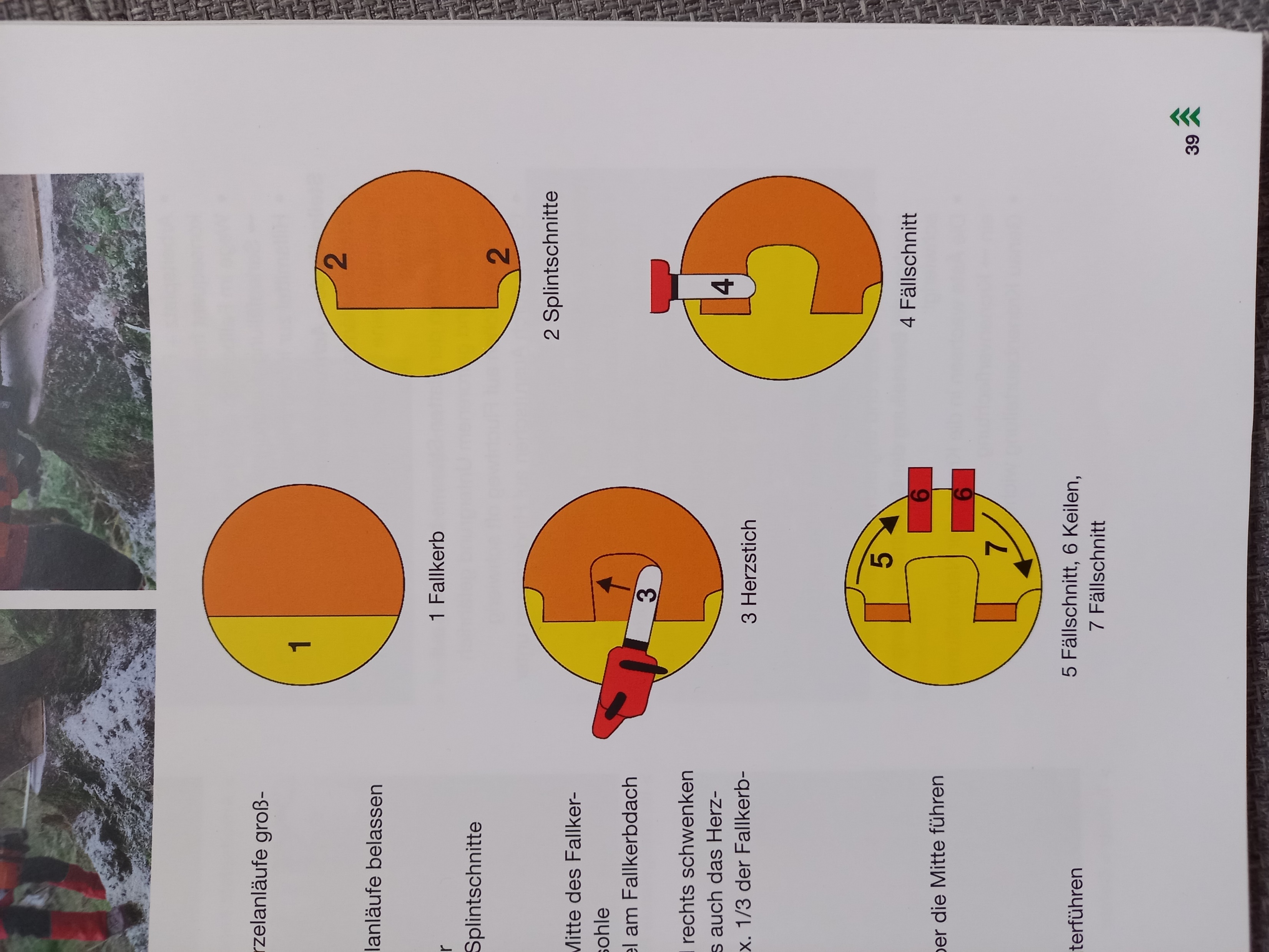 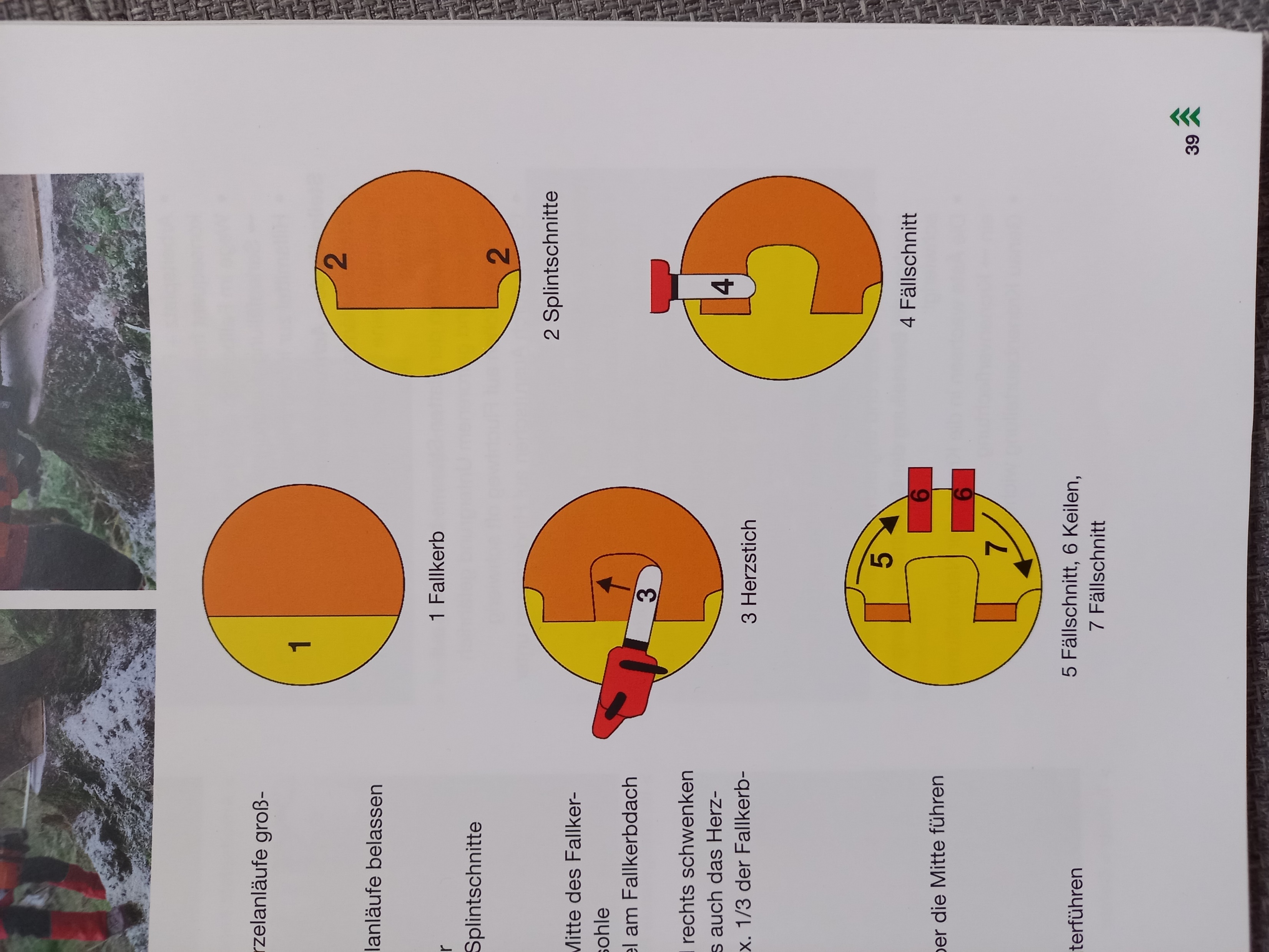 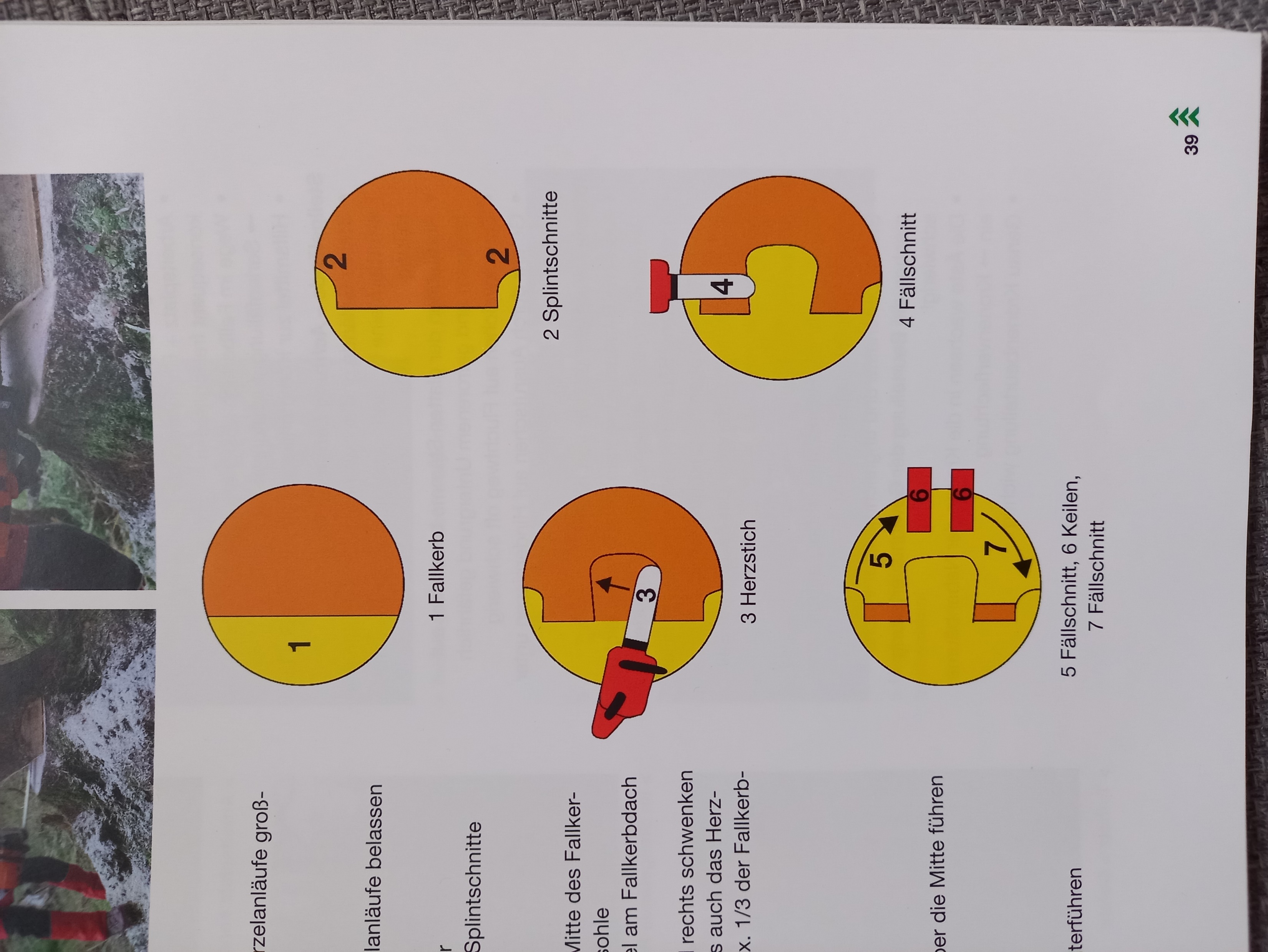 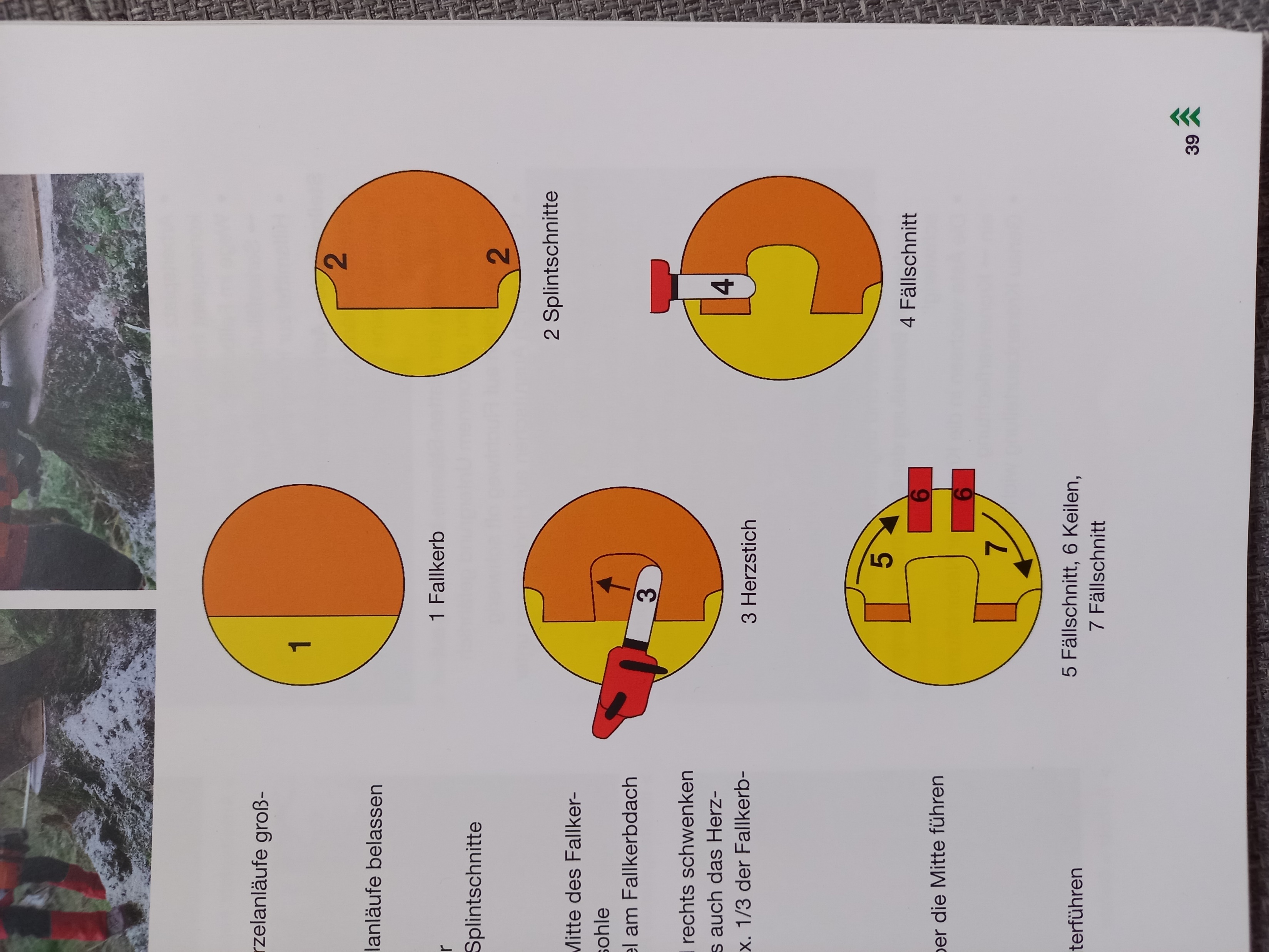 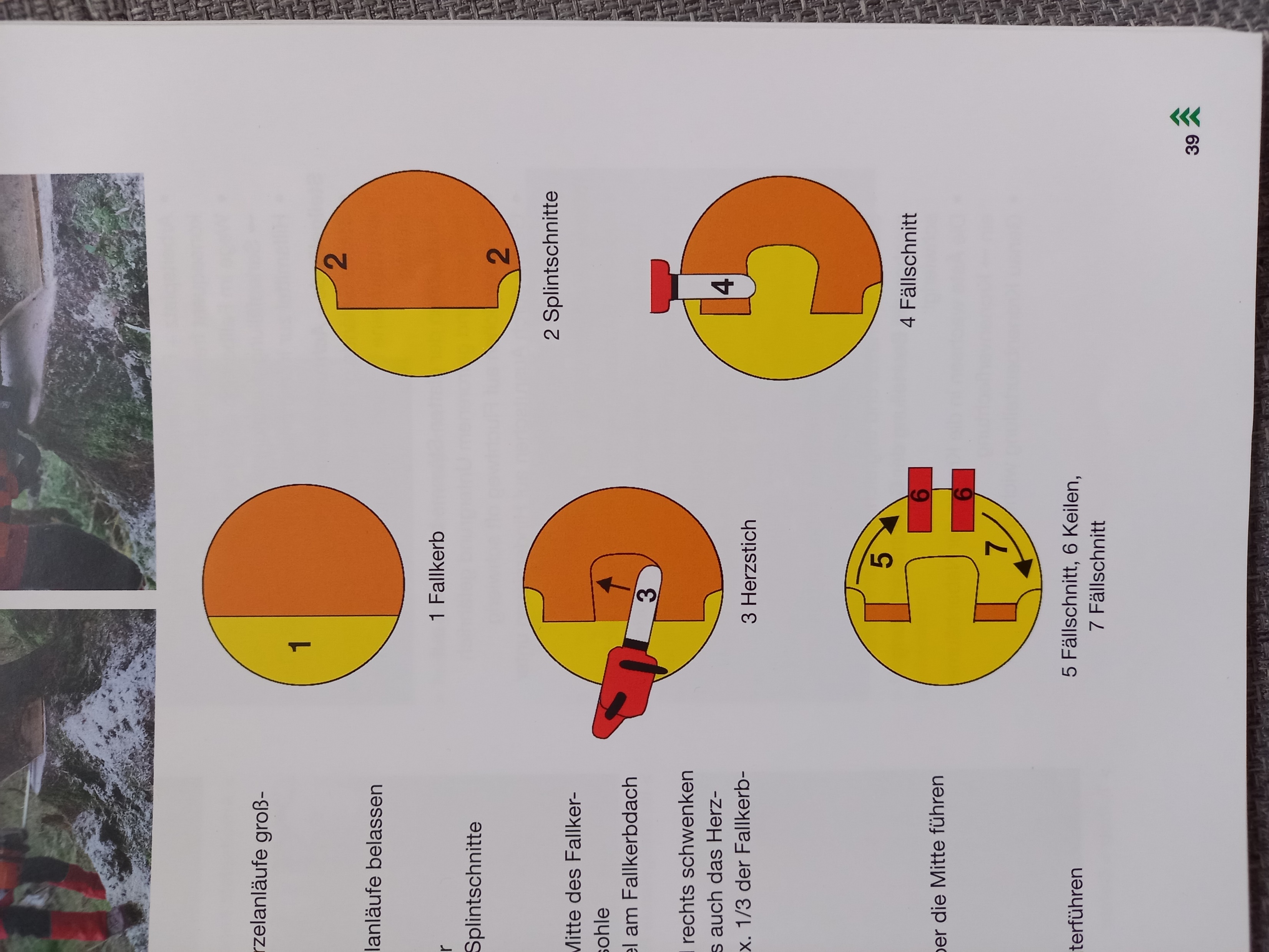 Ausführung Starkholzfällung mit Herzstich
1. Baumbeurteilung doppelte Schwertlänge =Herzstich
2. Fluchtweg bestimmen und freiräumen
3. Wurzelanläufe großzügig beischneiden
4. Fallkerb schneiden = 1/3 des Stockd.
Fallkerbdach steiler 45°-60°
5. Bruchleiste = 1/10 markieren
Bruchstufe =1/10
6. Splintschnitte setzen 1/10
7. Herzstich 2-3 cm oberhalb von Sohlenschnitt durchführen
Bruchleiste 1/3 Teilung Herzstich leicht Fächern
7. 1.Warnruf
8. Anstechen hinter der Bruchleiste
vorschneiden bis zur Bruchleiste
9. Fällschnitt als Fächerschnitt über die Mitte führen
10. Keile Setzen
11. 2. Warnruf
Fällschnitt zu Ende führen
Bruchleiste ausformen
12. Baum umkeilen
14. In Fluchtweg begeben und Baum beobachten